Employability and Careers: the Highlands and Islands context
Rosie Alexander
University of the Highlands and Islands
University of Derby
[Speaker Notes: I’m going to start by talking a little bit about my professional background and my own context before moving on to talking about some of the theoretixal stuff]
Aims
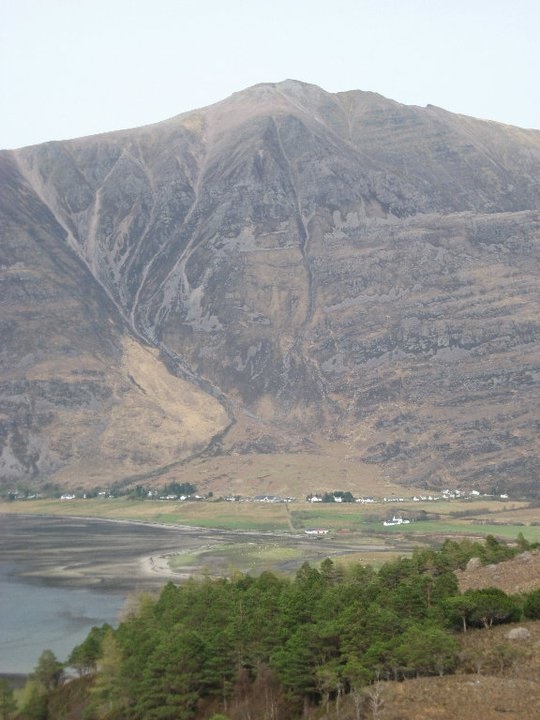 Employability and careers in HE
Geography 
Mobility 
Practical implications
Image: presenter’s own
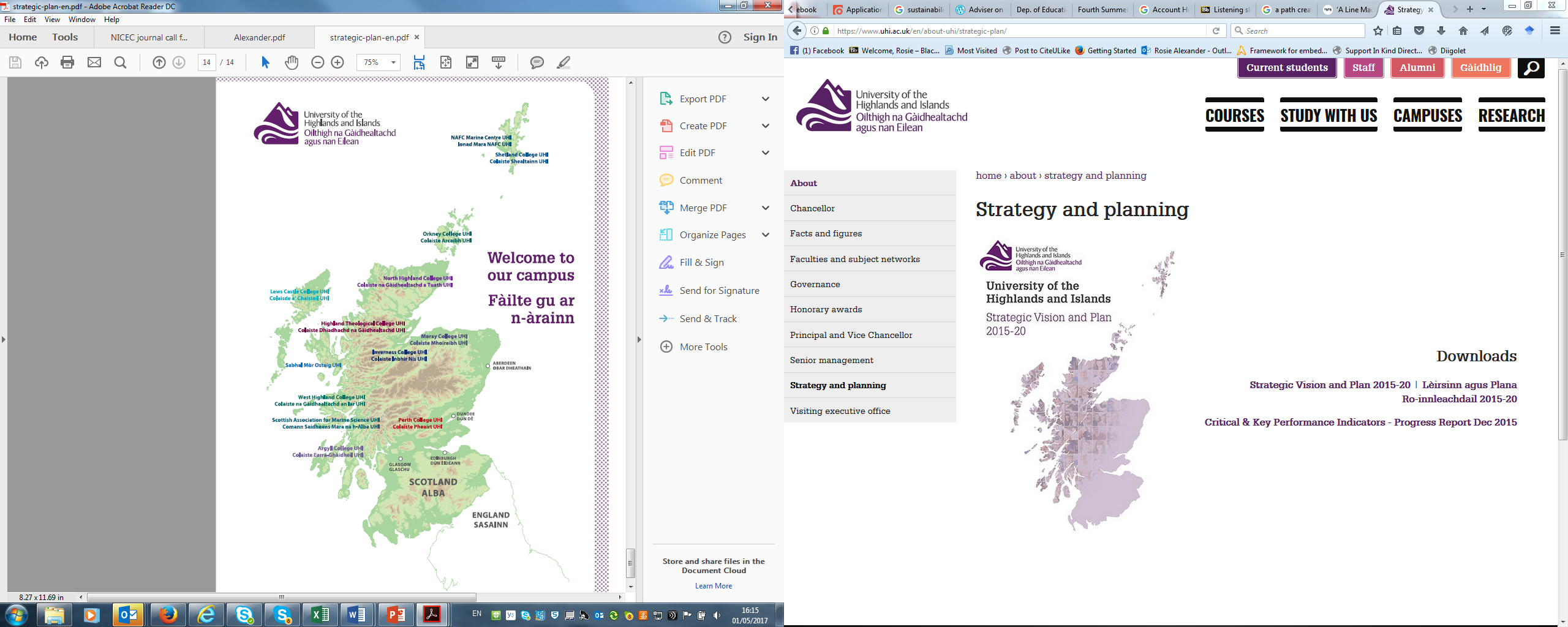 Background
Careers adviser for the university
PhD research on the career and migration pathways of HE students from Orkney and Shetland
[Speaker Notes: I’m based [here] I work with students all over this area some of the most remote and rural communities in the UK. Huge geographical differences. 
So for me distance  and geography are foregrounded in my work. 

Question I’d ask you – is / how is geography important in your work? When does place come up as a topic?

For me in this context place is central… this is different to their context, but they need to be thinking about this…. Acknowledge difference to their context
Add a reflective slide (somewhere) on how these issues play out for their students]
Employability in HE
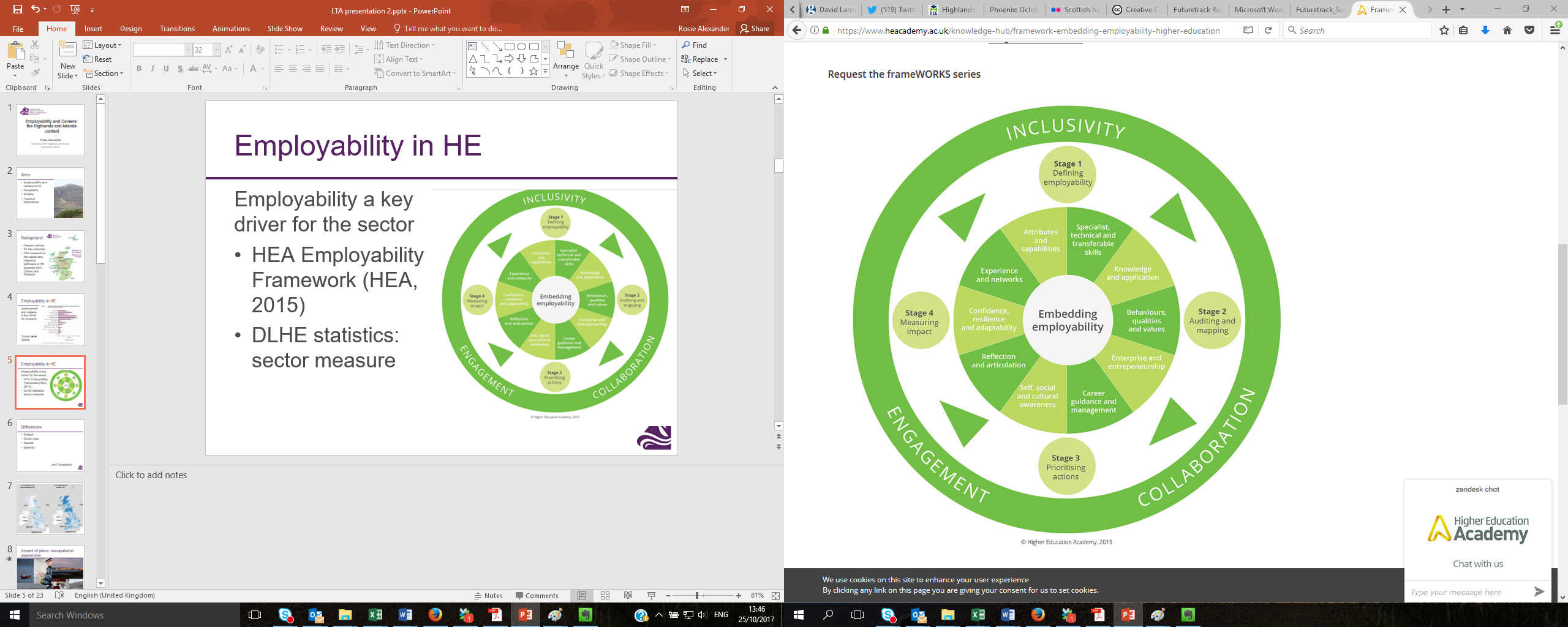 Employability a key driver for the sector
HEA Employability Framework (HEA, 2015)
HESA statistics DLHE: sector measure
Employability in HE
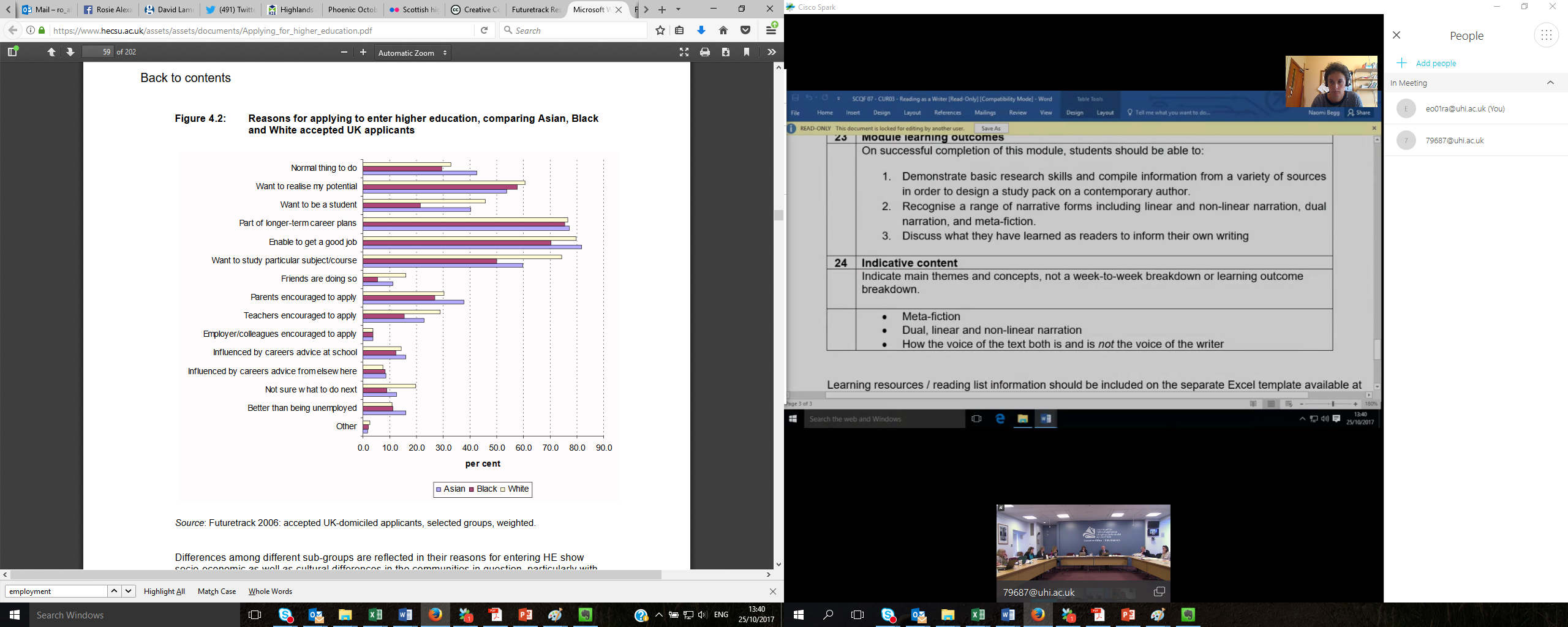 Employment and careers a key driver for students (Purcell et al, 2008)
Employability & social justice
Graduate Employment varies by:
Subject
Institution
Social class
Gender
Ethnicity
“…it remains the case that the labour market allocates opportunities not just on the basis of factors such as course results and subjects studied but also according to the category of university attended, the age of the graduate, ethnic background and parental education.” 
	(Purcell et al, 2012: p.xvii)
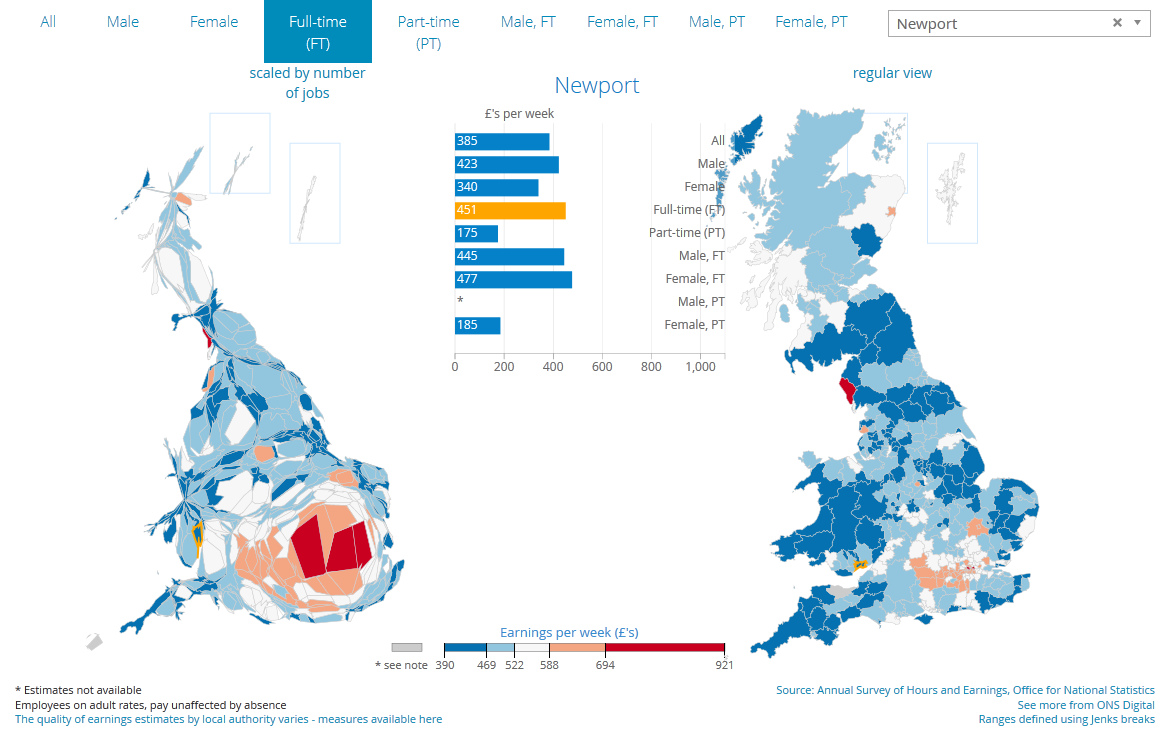 …and Geography?
Graduate labour market: focused in South East
Some regional ‘hubs’ e.g. Aberdeen for engineering
(Ball, 2012)
Map from: ONS (2017)
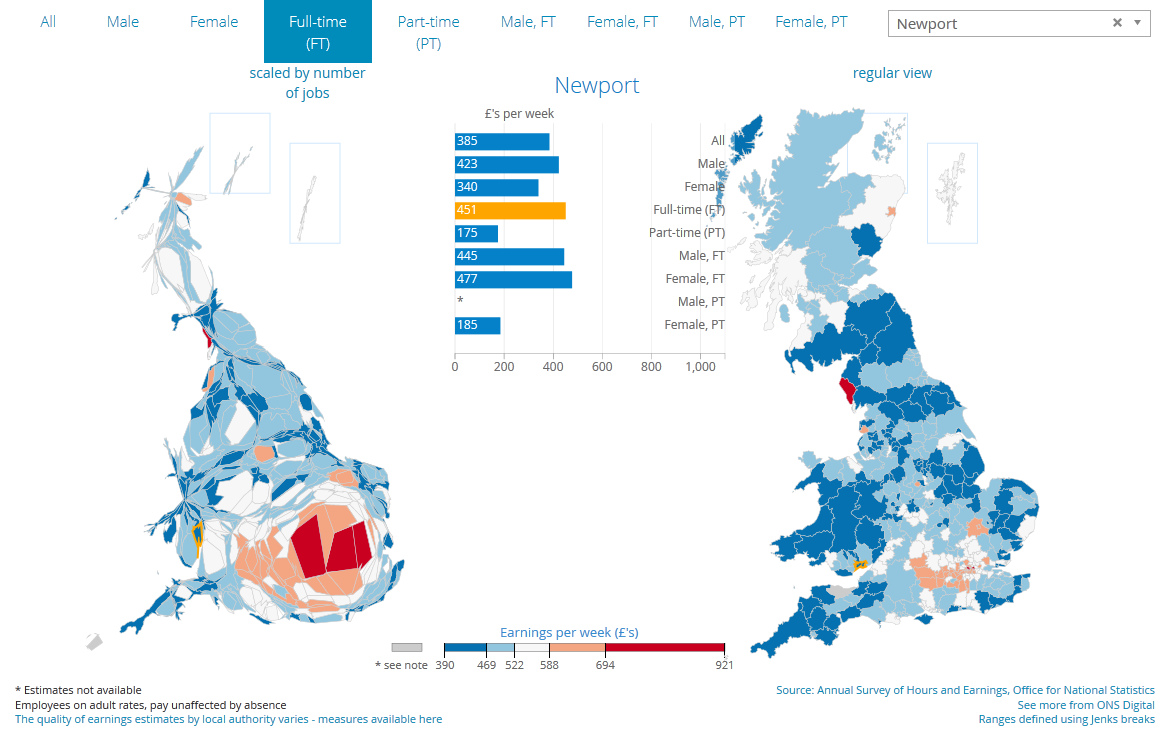 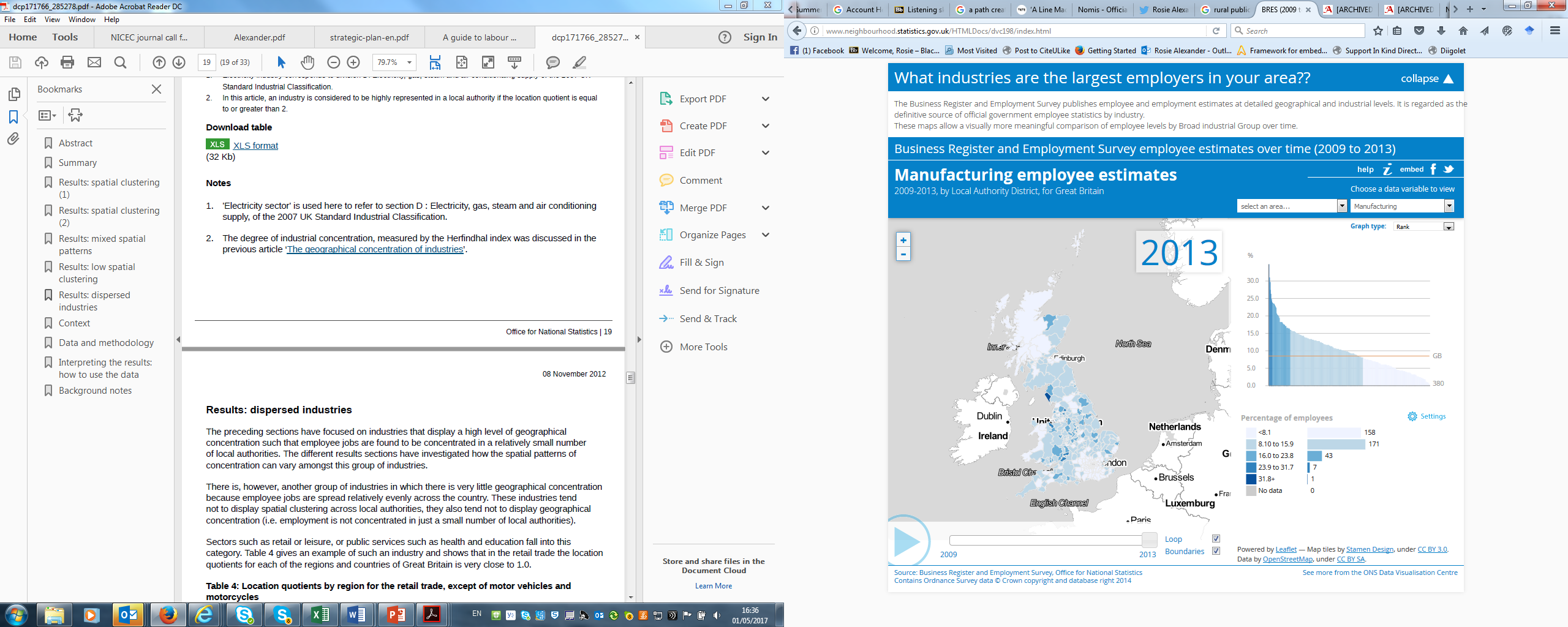 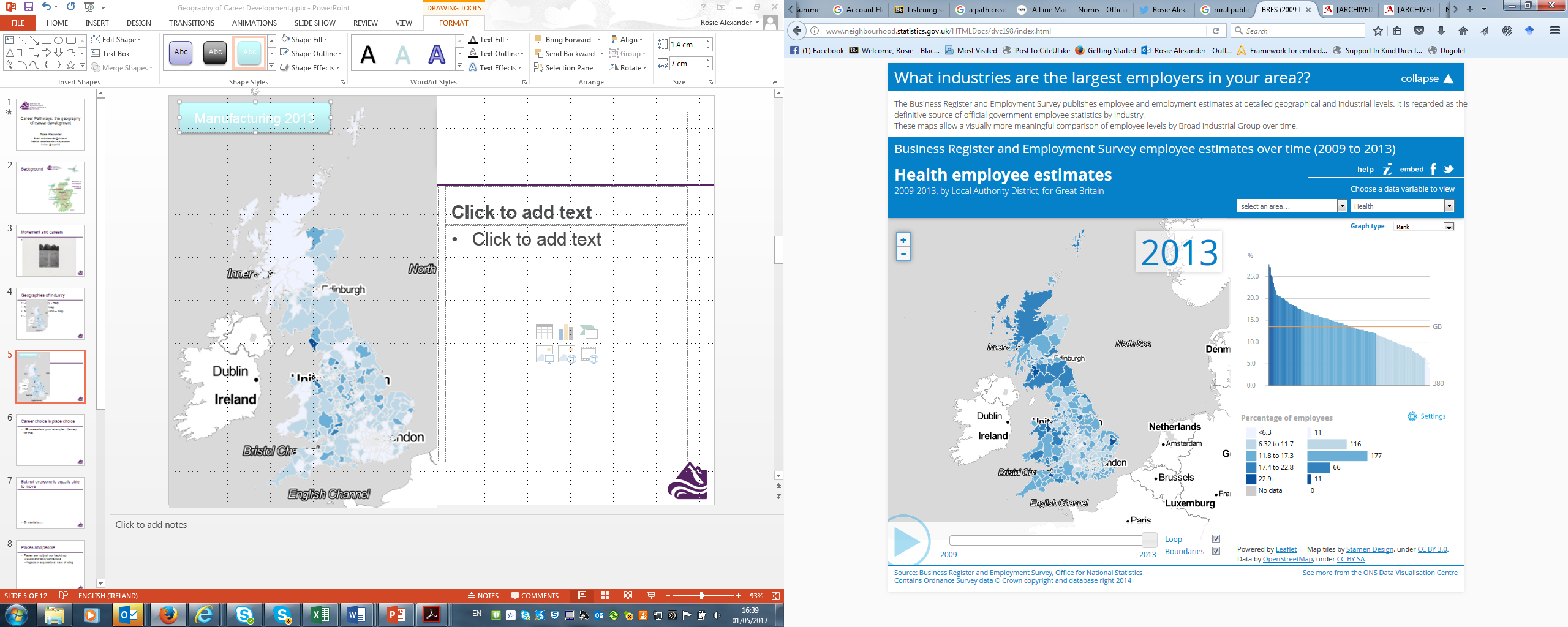 % of employees in manufacturing 2013
% of employees in health 2013
Data from: http://www.neighbourhood.statistics.gov.uk/HTMLDocs/dvc198/index.html
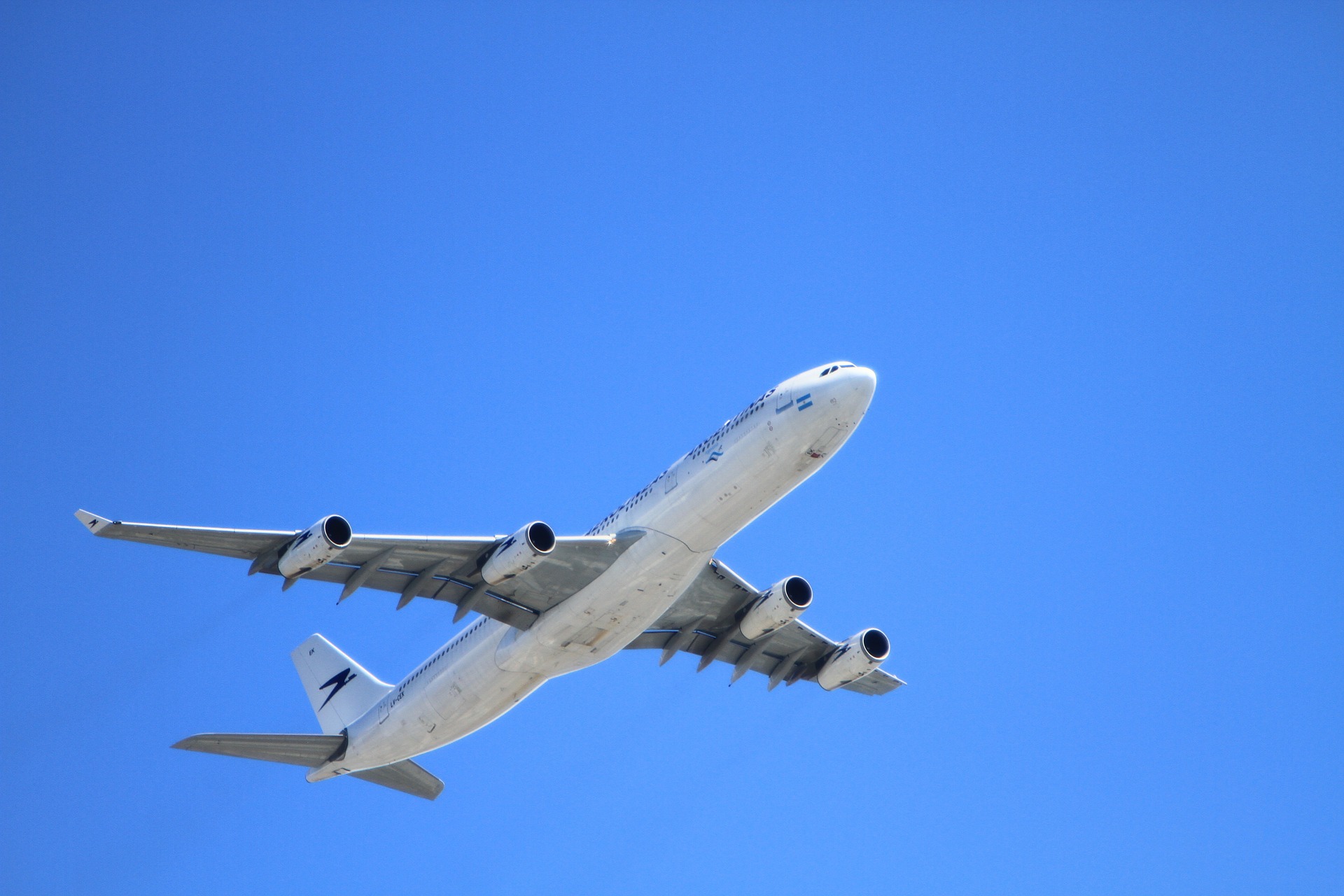 Solution to geographical inequality: mobility
Image courtesy of pixabay.com
[Speaker Notes: Which leads on to this… If places are different, can’t we just move? Well, we’ve covered how for young people social, cultural and geographical location can influence career decisions. And when we become adults this notion that we are ‘free to move’ is not really true….In fact I’ve just written a piece about how the narrative of free career choice, and free place choice are part of neoliberal discourses which prioritise the  individual and position the individual as freely making choices. Doesn’t tend to recognise structural constraints and context.]
Mobility: the moral imperative
“Graduates need to consider where their best long-term interests lie and plan accordingly; this might entail considering jobs some distance from home or even moving closer to where more graduate jobs exist” (Pennington et al , 2013: 10).
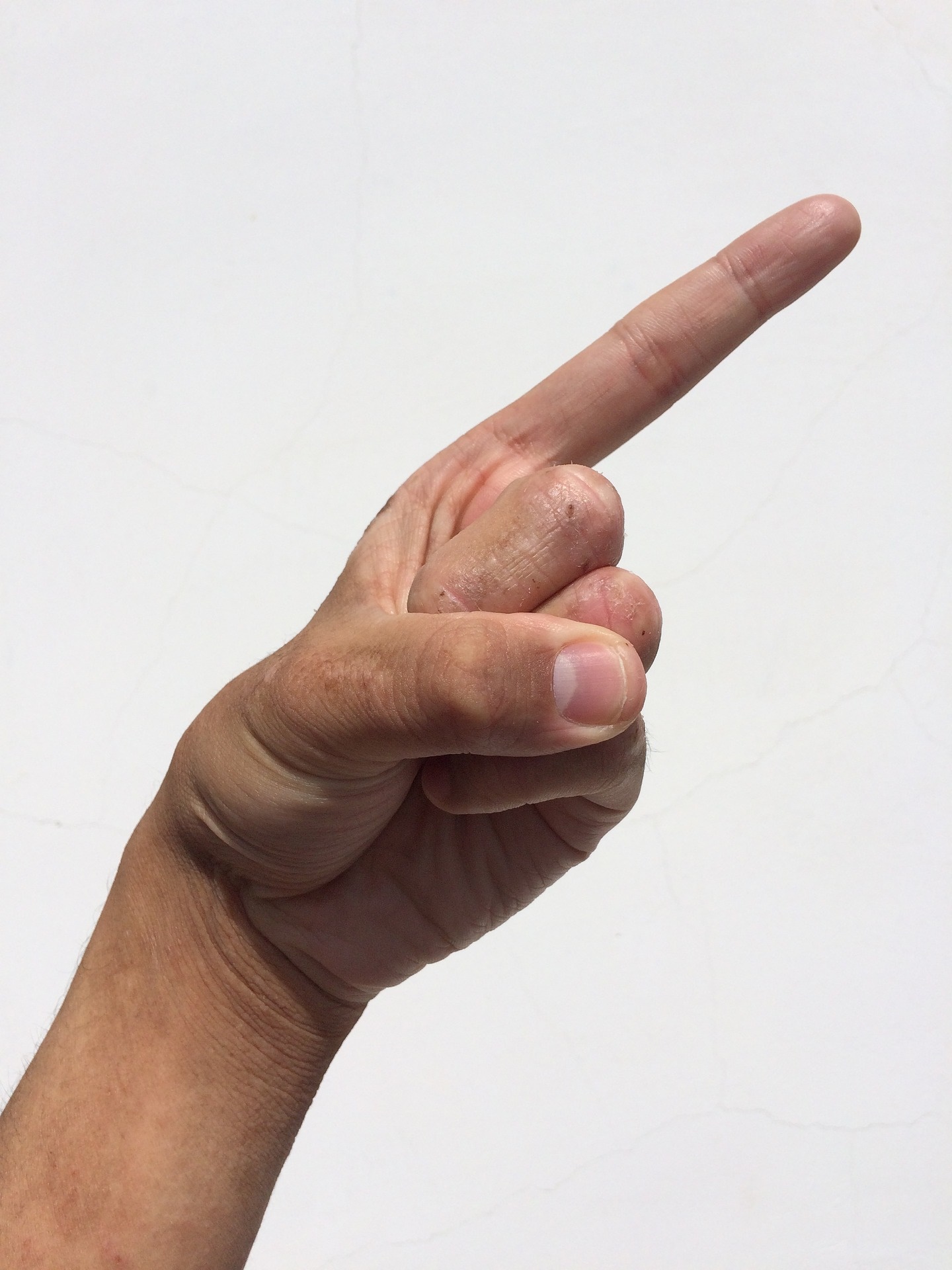 Image courtesy of pixabay.com
However, mobility is complex…
Image and statistics from Charlie Ball: https://highpeakdata.wordpress.com/author/highpeakcharlie/
[Speaker Notes: Quiz style- hide and reveal

This is regional and regions are quite large.]
Mobility in the Highlands and Islands
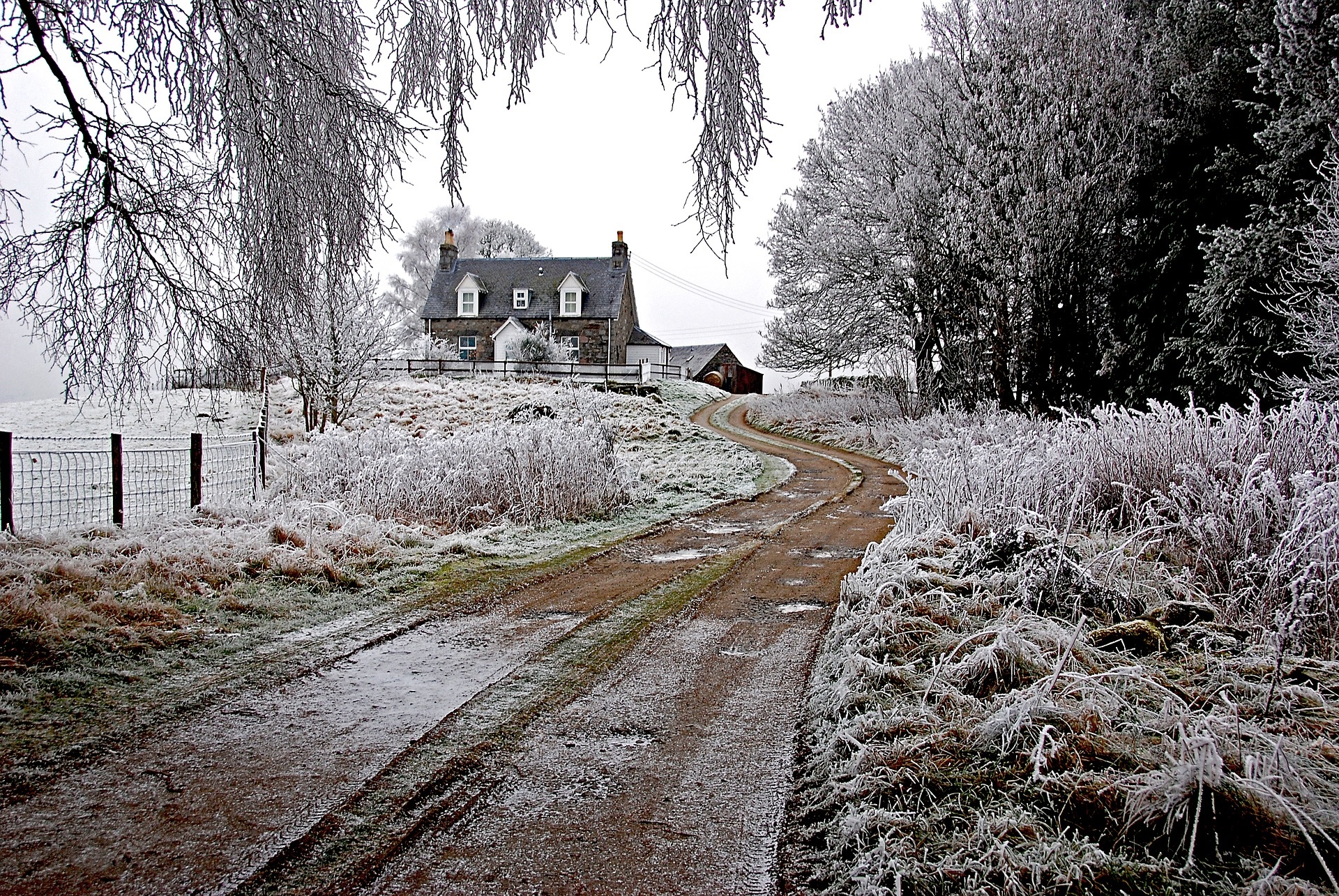 40% of Orkney and Shetland graduates are back in the islands six months after graduation.
(Alexander, 2015) 
76% graduates from University of Highlands and Islands employed in the area
(University DLHE  statistics)
Image courtesy of pixabay.com
[Speaker Notes: Image courtesy of pixabay.com]
Interrelates with other elements of disadvantage
Mobility varies by:	
Gender
Ethnicity
Class
Family background
Qualification level
Mobility capital unevenly distributed (Kaufmann et al, 2004) 
Geography becomes a social justice issue (Soja, 2010; Alexander, forthcoming)
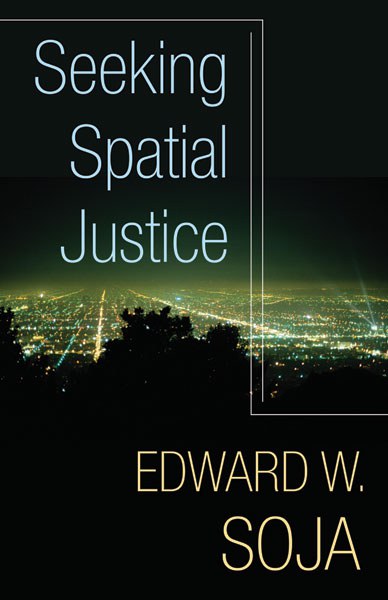 [Speaker Notes: ***check]
Practical implications for Higher Education
“What can I do with my degree….?”
Image courtesy of pixabay.com
[Speaker Notes: Do you want to move? What would it be like? 
Why do you want to move / stay? What do you imagine?]
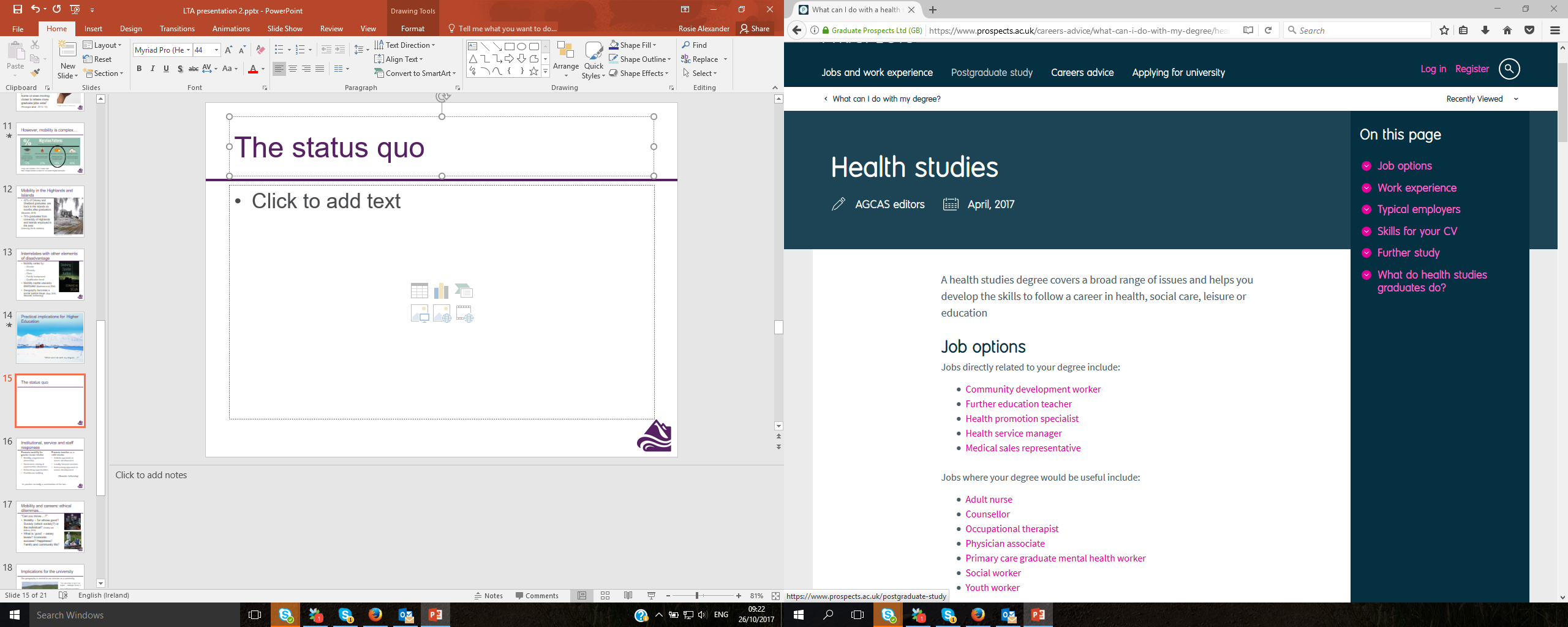 The status quo
Students’ motivation for HE is career driven
Students may not want or be able to move
Resources give implicit message that you have to move
Institutional, service and staff responses
Promote mobility for greater career choice
Promote location as a valid choice
Mobility programmes (domestic)
Awareness raising of opportunities elsewhere
Networking opportunities
Funding opportunities






This is not a neutral choice
In practice normally a combination of the two…
Holistic approach to career development
Locally focused services 
Enterprising approach to career development 
Political lobbying 

	(Alexander, forthcoming)
In practice normally a combination of the two…
Mobility and careers: ethical dilemmas…
“What can I do with my degree…?






				“Can you move….?”
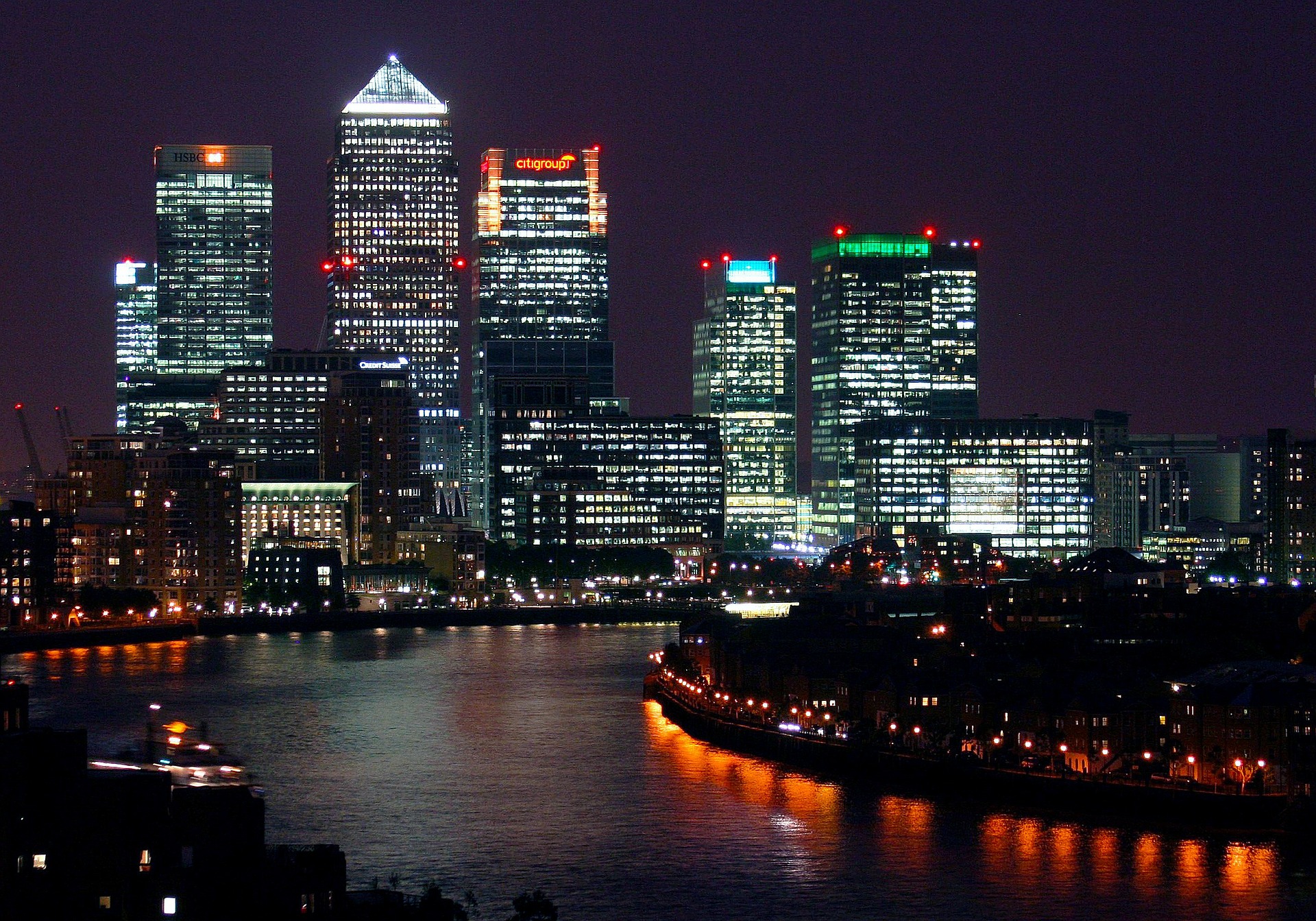 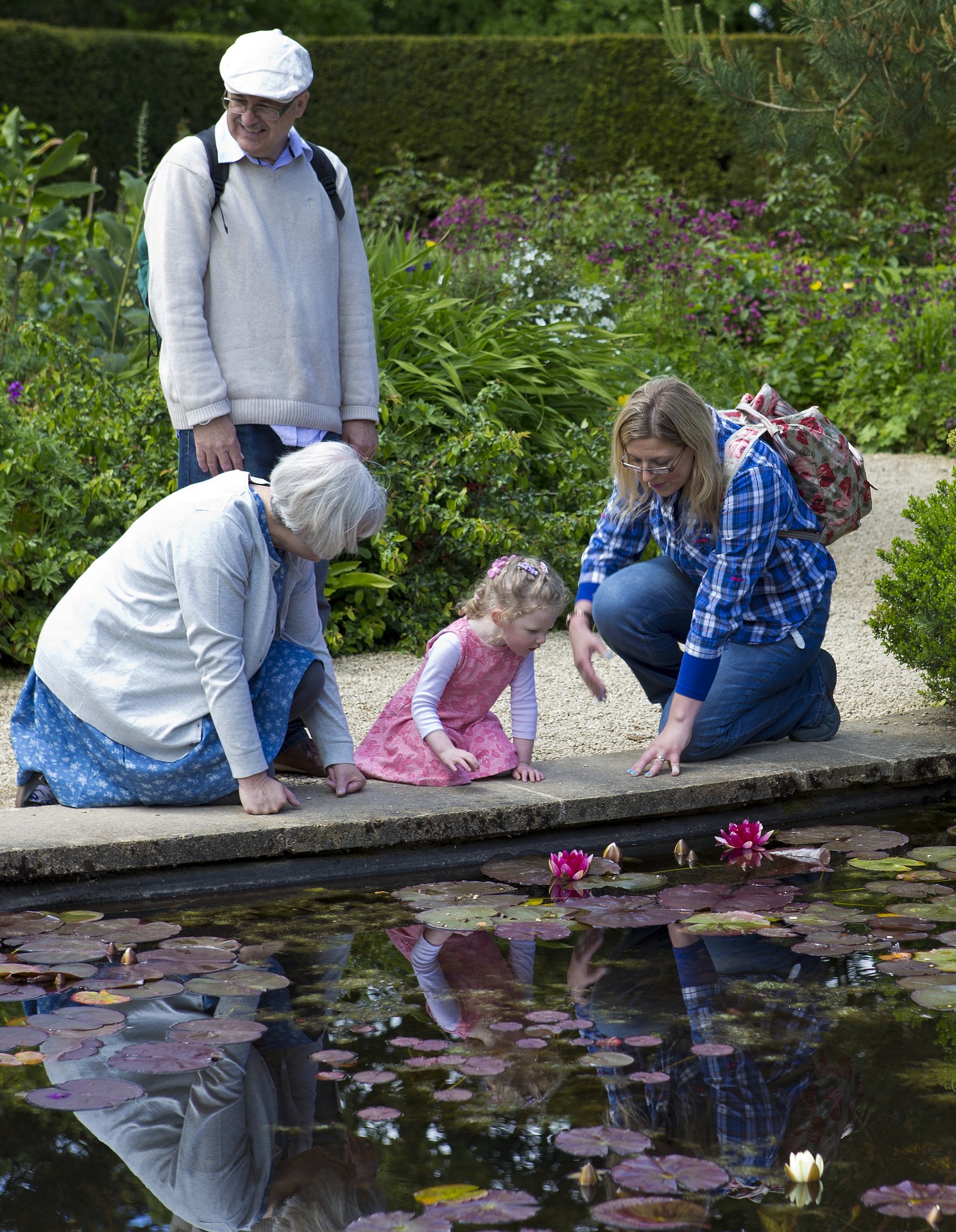 Images courtesy of pixabay.com
Practical implications
When working with careers and employability we need to: 
Raise awareness of labour market geographies
Encourage critical reflection on career development and geography
Encourage reflection on attitudes to place and mobility
Explore wider life choices and circumstances
Implications for the university
Our geography is central to our mission as a university. 







Geography should also be central to the way we all think about employability and careers.
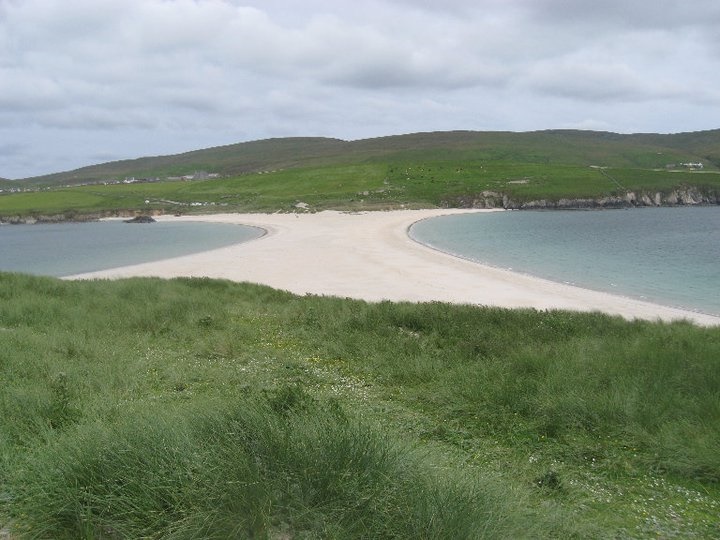 “The university for all of our region” – Strategic Theme 1
“Our worldwide reputation… enriched by the people, natural environment, economy, culture and heritage of our region and its communities” – Strategic  Vision
Image: presenter’s own
Thank you
Email: rosie.alexander@uhi.ac.uk
Website: rosiealexander.wordpress.com
Twitter: @rosie148
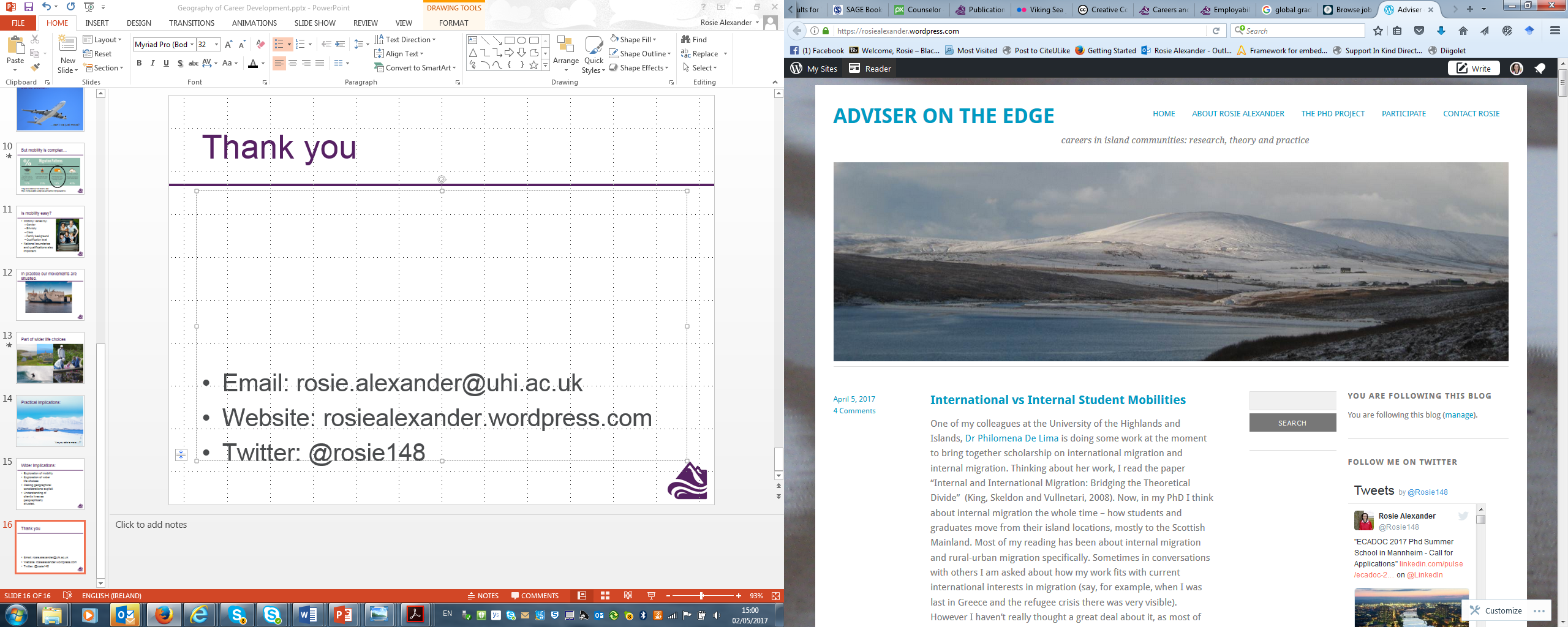 Image: presenter’s own
References
Alexander, R. (2015) A case study of higher education pathways of rural students. Graduate  Market Trends Autumn, 2015, 14-15. Retrieved from:http://www.hecsu.ac.uk/current_projects_graduate_market_trends.htm. Accessed 15 Jan 2014
Alexander (2017) Social justice and geographical location in career guidance, in Hooley, Sultana and Thomsen (eds) Career Guidance for Social Justice: Contesting Neoliberalism. Routledge, London.
Alexander (forthcoming) Graduate Destinations: The Geographical Dimension, in Christie and Burke (eds) Understanding Graduate Careers: Research Policy and Practice in Context. Routledge: London
Ball, C. (2012) Regional overview of graduate employment What do graduates do? HECSU/AGCAS p.4
HEA (2015) Employability Framework. Available from: https://www.heacademy.ac.uk/knowledge-hub/framework-embedding-employability-higher-education 
Hooley, T. & Sultana, R. (2016) Career guidance for social justice. Journal of the National Institute for Career Education and Counselling, 36, 2-11 doi:10.20856/jnicec.3601
Kaufman, V.; Bergman, M. M. & Joye, D. (2004) Motility: Mobility as Capital  International Journal of Urban and Regional Research 28(4) pp.745-56
ONS (2017) Annual Survey of Hours and Earnings: 2015 Provisional Results. Retrieved from: https://www.ons.gov.uk/employmentandlabourmarket/peopleinwork/earningsandworkinghours/bulletins/annualsurveyofhoursandearnings/2015provisionalresults
Pennington, M; Mosley, E & Sinclair, R (2013). AGCAS / AGR graduate success project: An investigation of graduate transitions, social mobility and the HEAR. AGCAS: UK. Retrieved from: http://www.agcas.org.uk/articles/694-Graduate-Success-Project-AGCAS-findings-launched 
Purcell et al (2008) Applying for Higher Education – the Diversity of career choices, plans and expectations. HECSU: Manchester. Retrieved from https://www.hecsu.ac.uk/assets/assets/documents/Applying_for_higher_education.pdf  
Purcell et al (2012) Futuretrack Stage 4: transitions into employment, further study and other outcomes. HECSU: Manchester. Retrieved from https://www.hecsu.ac.uk/assets/assets/documents/Futuretrack_Stage_4_Final_report_6th_Nov_2012.pdf
Soja, E. W. (2010) Seeking Spatial Justice London: University of Minnesota Press